Муниципальное бюджетное дошкольное образовательное учреждение
Полевского городского округа «Детский сад № 54»
«Развитие детского научно-технического и художественного творчества посредством организации в ДОО познавательного центра «Детский технопарк»
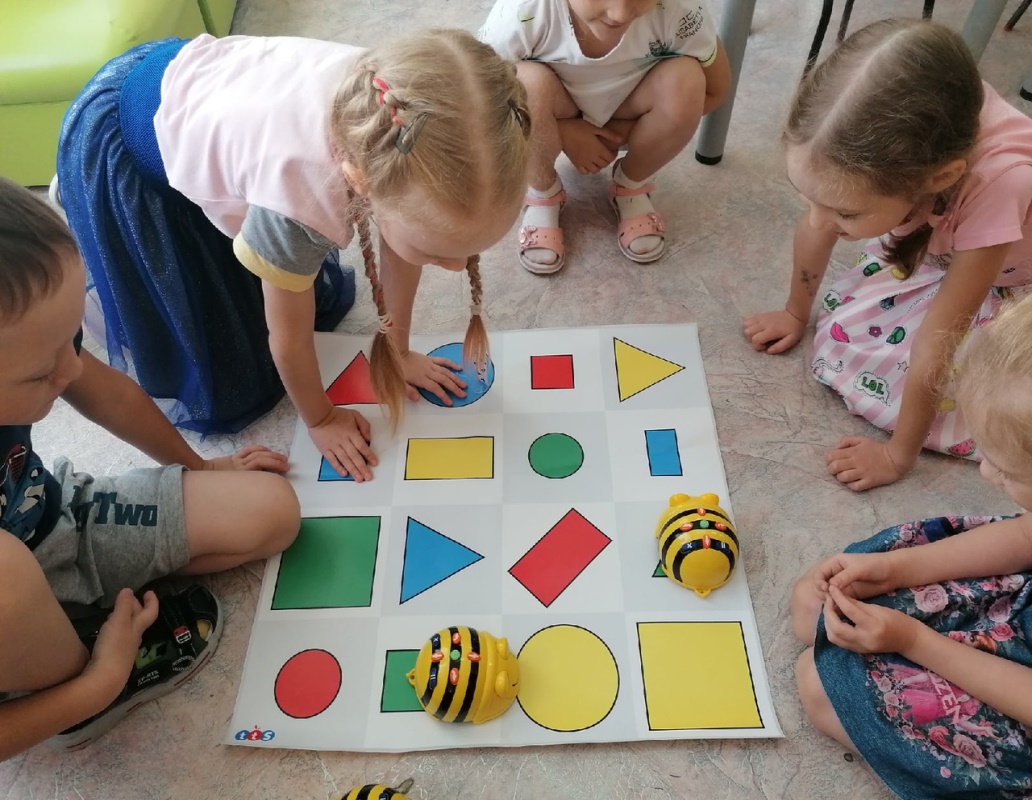 Разработали: 
Рукавичникова В.А
Тихонова П.А
Актуальность.
Высокоинтеллектуальные инженерные
кадры, умеющие изобретать, придумы –
вать, совершенствовать материалы и 
технологии, автоматизировать операции 
и управлять процессами, нужны в таких отраслях
 как строительство, транспорт, медицина, экология 
нашего округа.
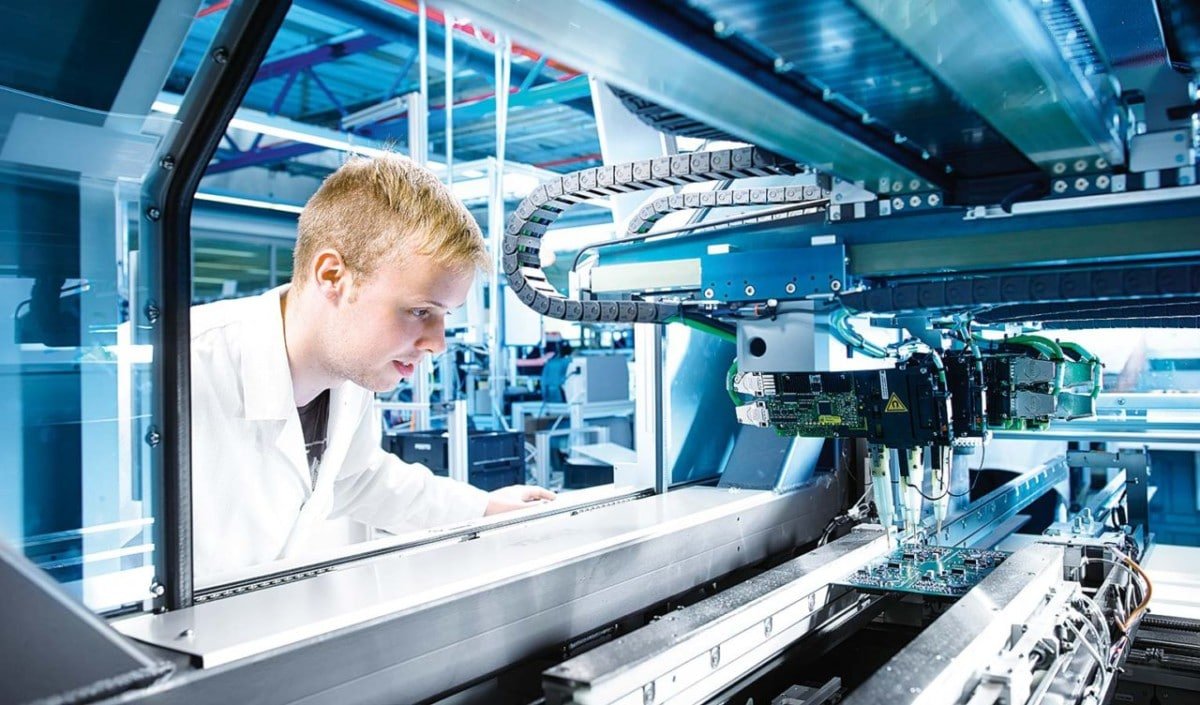 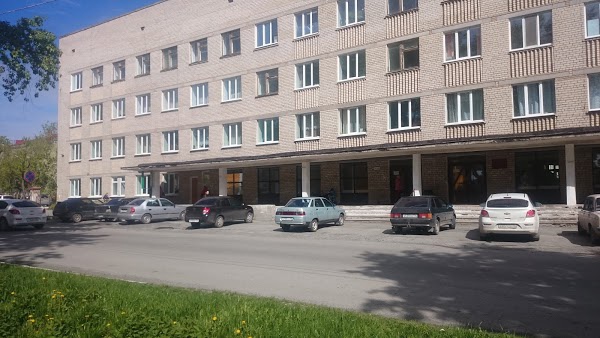 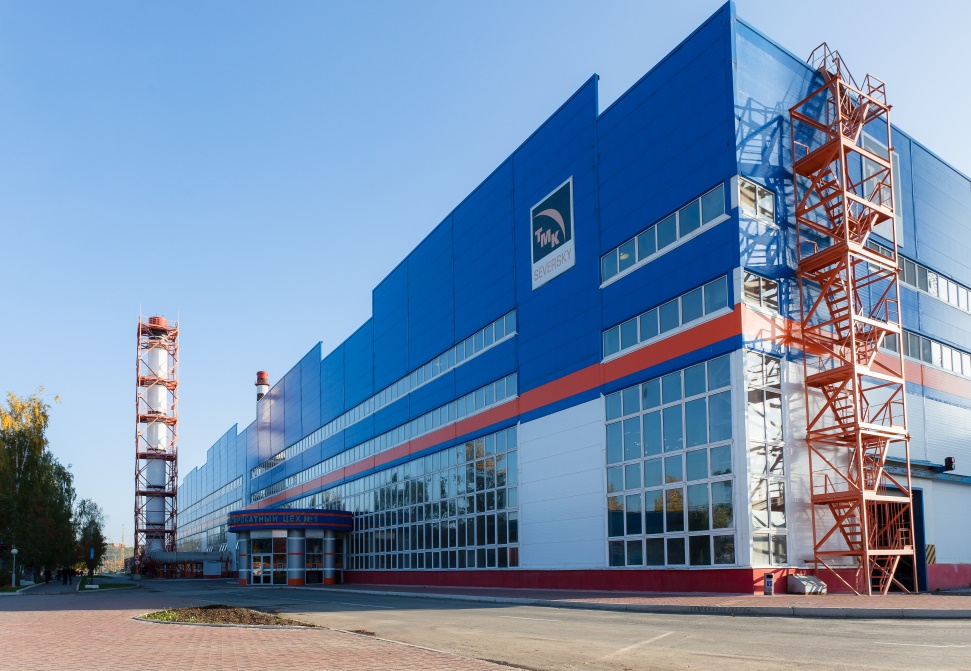 Цель инновационной деятельности - создание условий в группе, направленных на развитие научно-технического и художественного творчества у детей дошкольного возраста.
Объект инновационной деятельности – предметно-развивающая среда в форме познавательного центра «Детский технопарк».
 
     Мы предполагаем, что созданная в ходе инновационной деятельности развивающая среда в форме познавательного центра «Детский технопарк» позволит развить детское научно-техническое и художественное творчество, при условии:
 - оснащения образовательной среды современным обучающим оборудованием (интерактивным, лабораторным, игровым и др.);
 - создания в группе познавательного центра, реализующего различные направления развития дошкольников (лабораторно-исследовательская деятельность, конструктивная деятельность и др.).
Нами были определены следующие задачи:
1. Разработать модель детского образовательного Технопарка в условиях дошкольного образовательного учреждения на основе интеграции взаимодействия трех лабораторий (модулей);
2. Создать условия для формирования предпосылок профессиональной ориентации и развития познавательного интереса у дошкольников к инженерно-технической, конструкторской и исследовательской деятельности.


Объект инновационной деятельности – предметно-развивающая среда в форме познавательного центра «Детский технопарк».
Образовательное пространство детского Технопарка включает 3 модуля для детей 5-6 лет, которые реализуются в лабораториях: 
Модуль 1 - Творческая лаборатория дошкольника «Юный конструктор».
 Модуль 2 - Творческая лаборатория дошкольника «Я - исследователь» Модуль 3 - Творческая лаборатория дошкольника  электроники и робототехники «Мир техники»
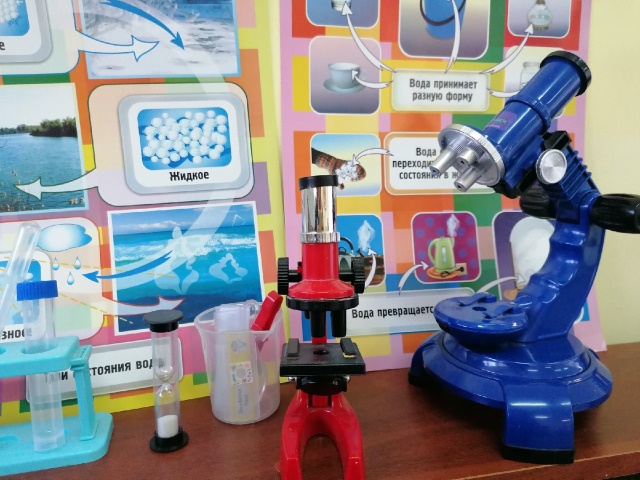 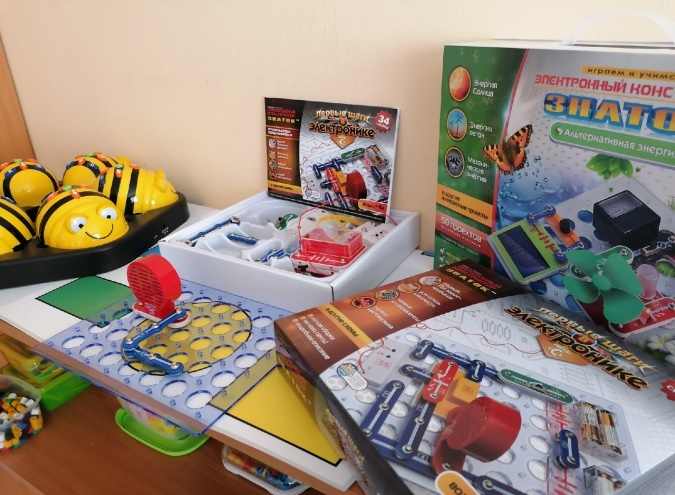 Творческая лаборатория дошкольника «Юный конструктор»Предназначена для пространственной системы познаний окружающего мира, формирование пространственного мышления, творческого воображения, долгосрочной памяти. Развитие мускулатуры рук и костной системы, мелкой моторики движений, координации рук и глаз. Активизация активного и пассивного словаря, выстраивания монологической и диалогической речи.
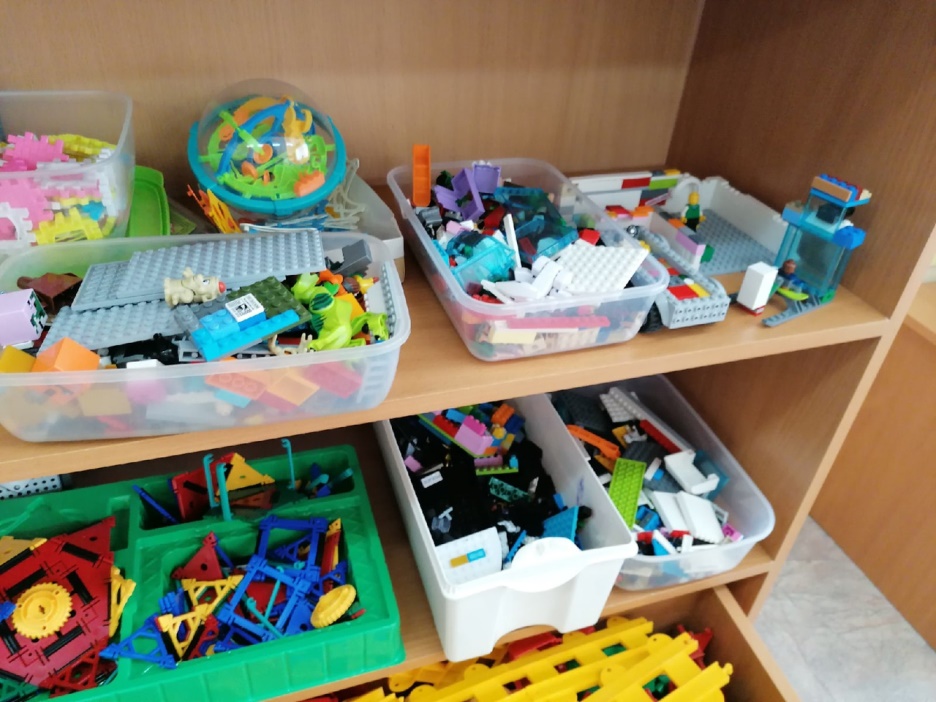 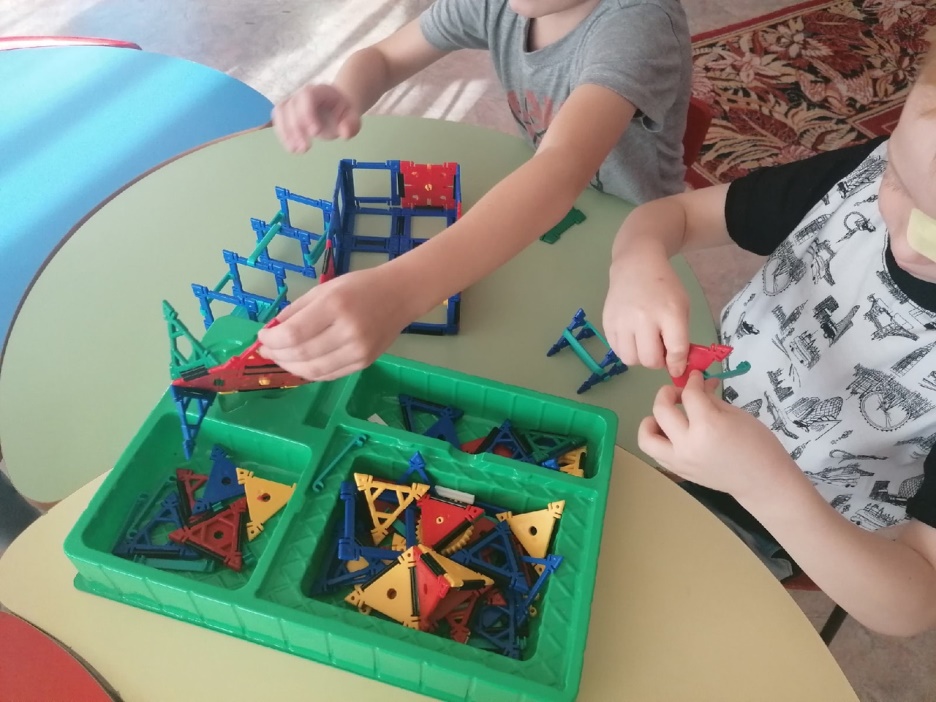 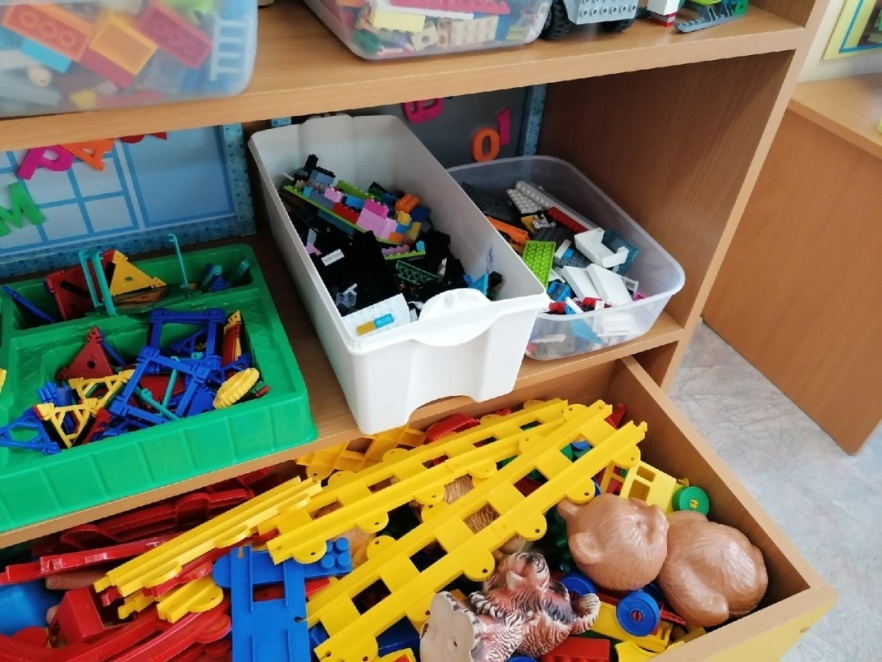 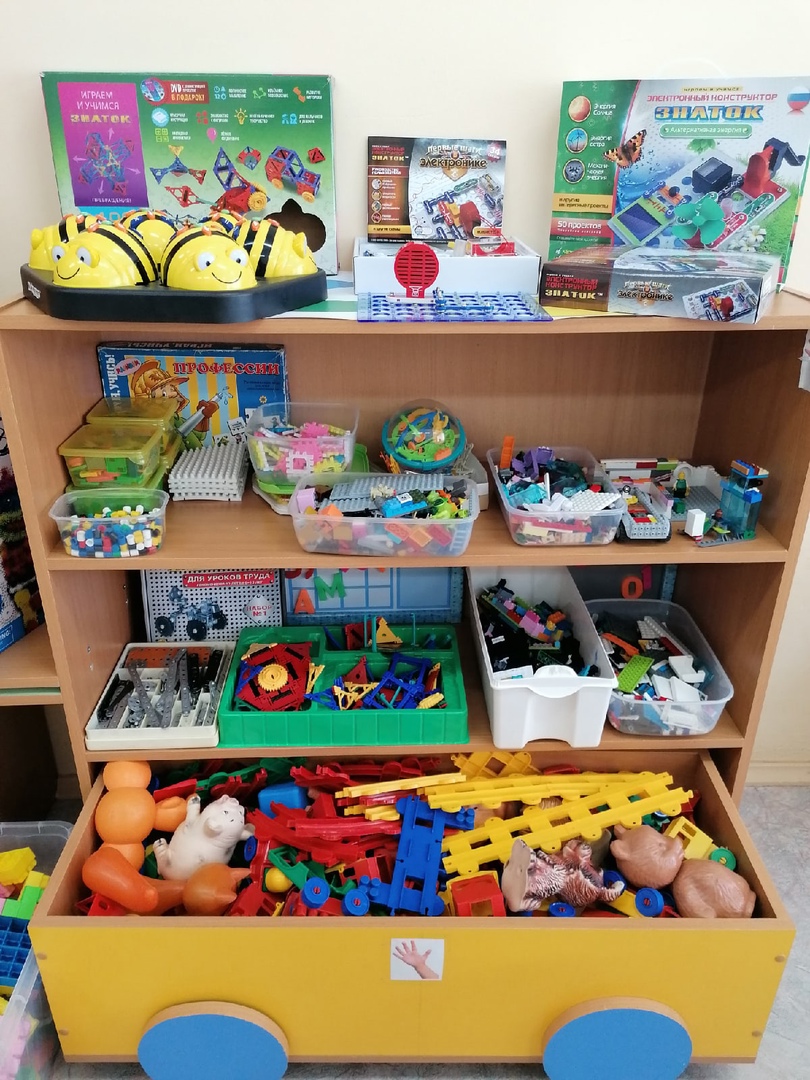 Лаборатория оснащена: 
- Конструктором КликКлап
- Магнитный конструктор
- Lego
- Магникон
- Металлические или пластиковые конструкторы с болтовым соединением
-Электронные конструкторы
Творческая лаборатория «Я - исследователь»
Предназначена для раннего знакомства с основами математики и физики на примере простейших экспериментов с предметами, окружающими детей в обычной жизни, и способствует формированию мотивации к обучению, познанию, стимулирует интерес к исследовательской деятельности.
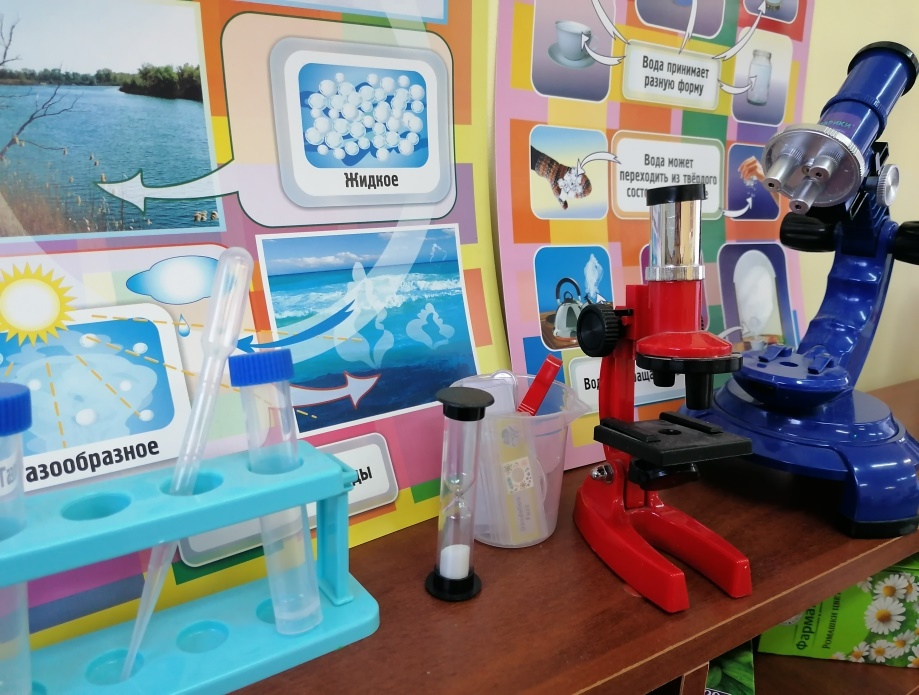 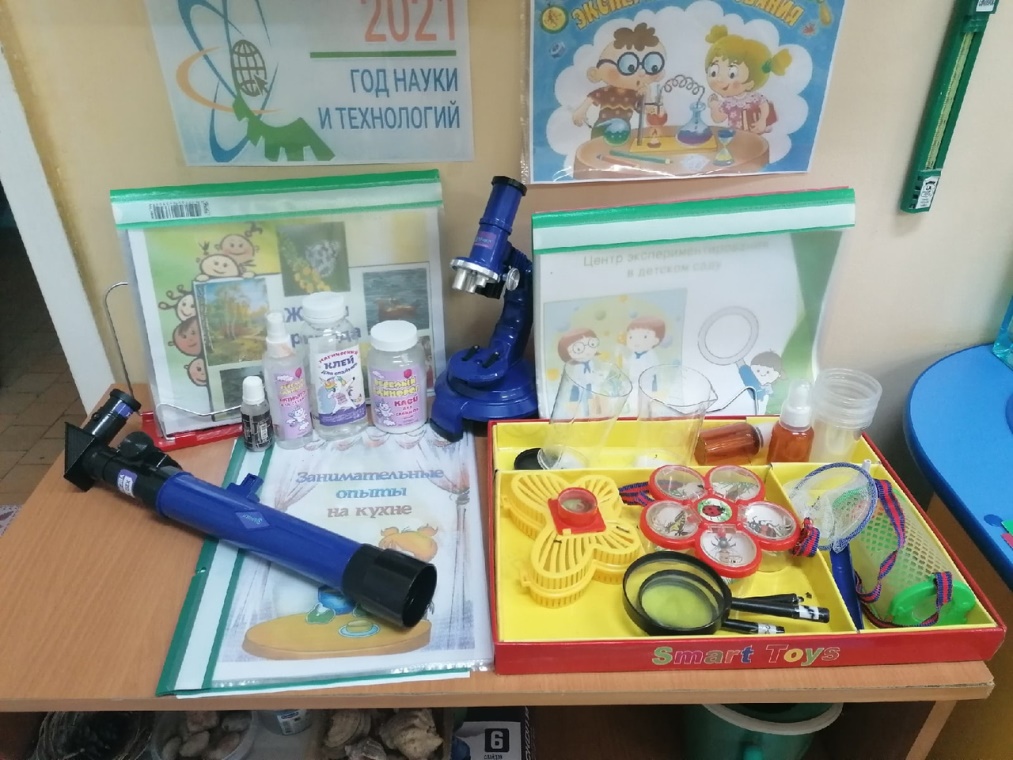 Лаборатория оснащена:
- микроскопом, пробирками, колбами для проведения опытов;- набор зеркал для опытов с симметрией, для исследования отражательного эффекта;- набор для опытов с магнитом;- коллекции минералов, тканей, бумаги, семян-схемы, таблицы, модели с алгоритмами выполнения опытов
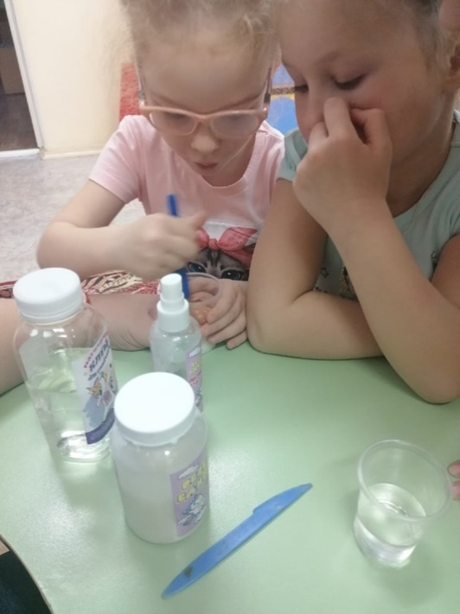 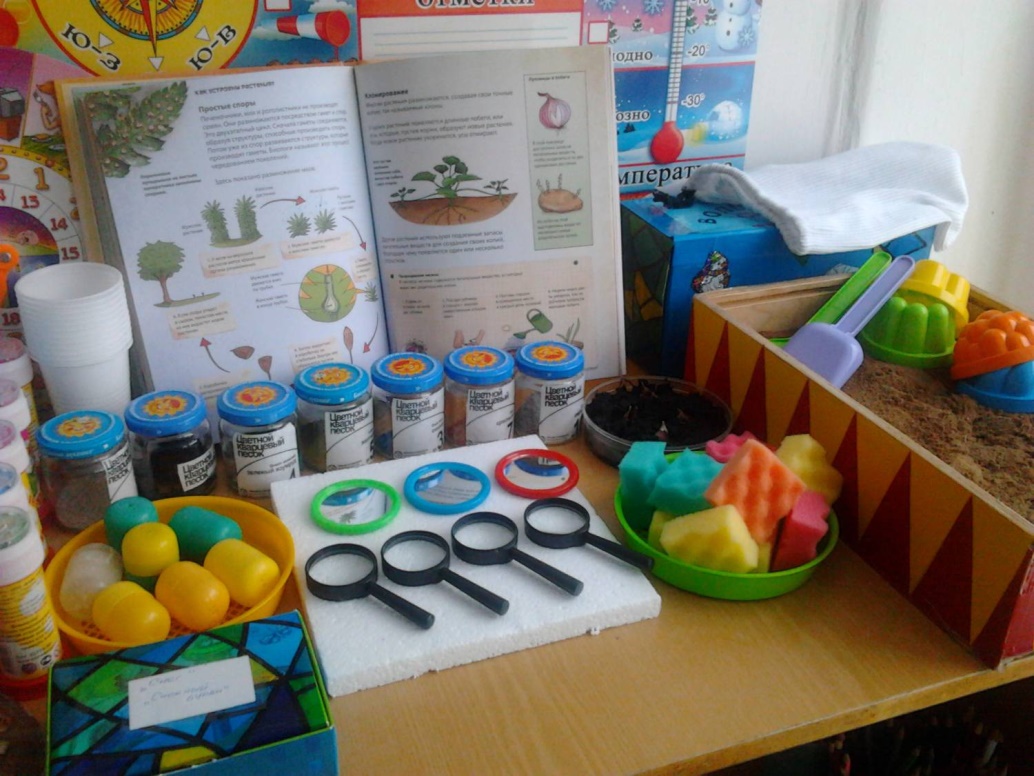 Творческая лаборатория «Мир техники»Позволяет детям в форме познавательной игры узнать основы электро и робототехники. При построении моделей  и схем затрагивается множество проблем из разных областей знаний о физическом мире, что является вполне естественным. Обучение навыкам программирования и развития пространственного и структурного мышления. Так же происходит лучшее развитие воображения ребенка, словесно - логического мышления.
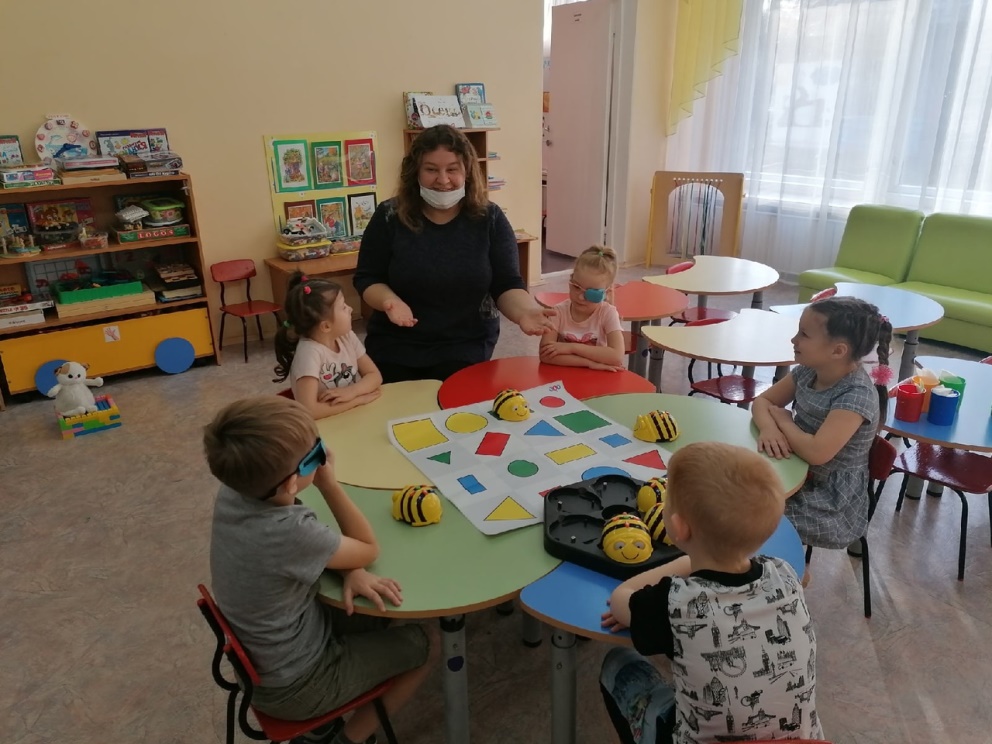 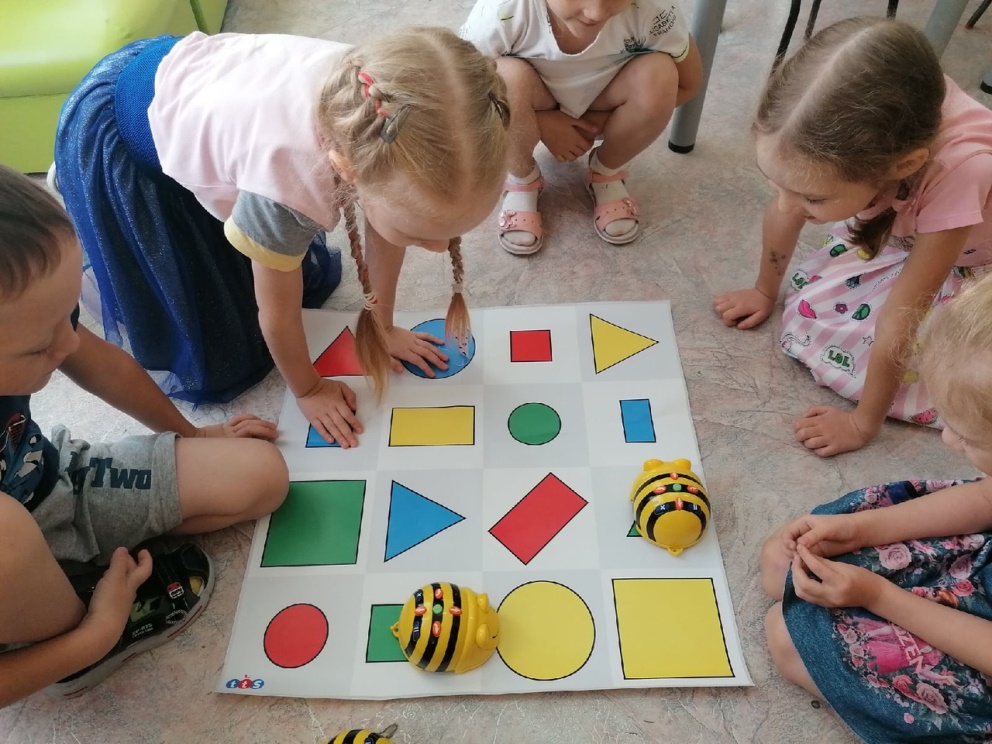 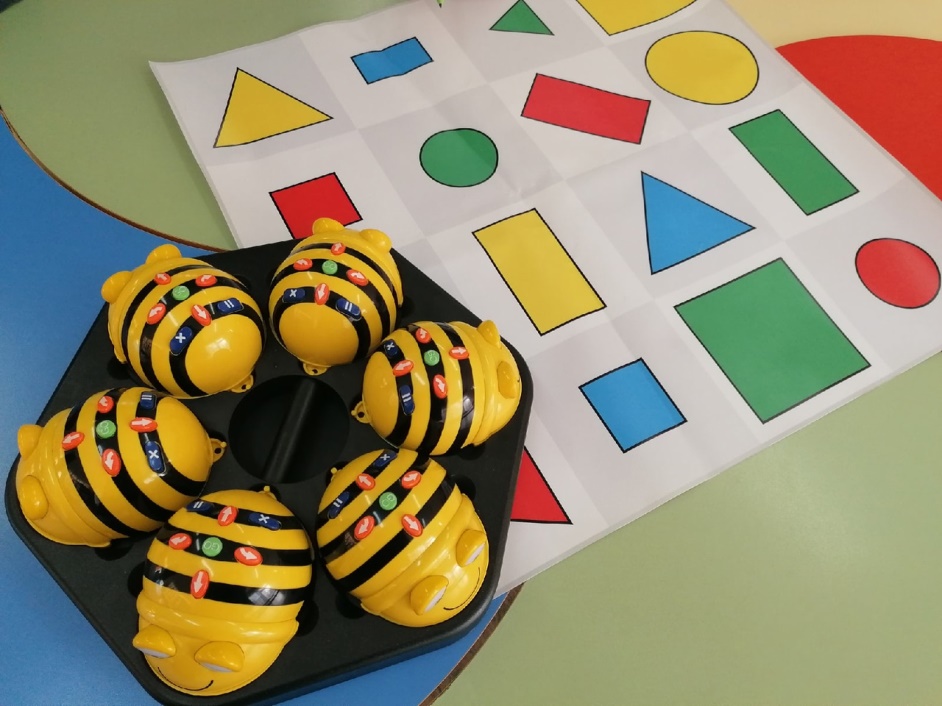 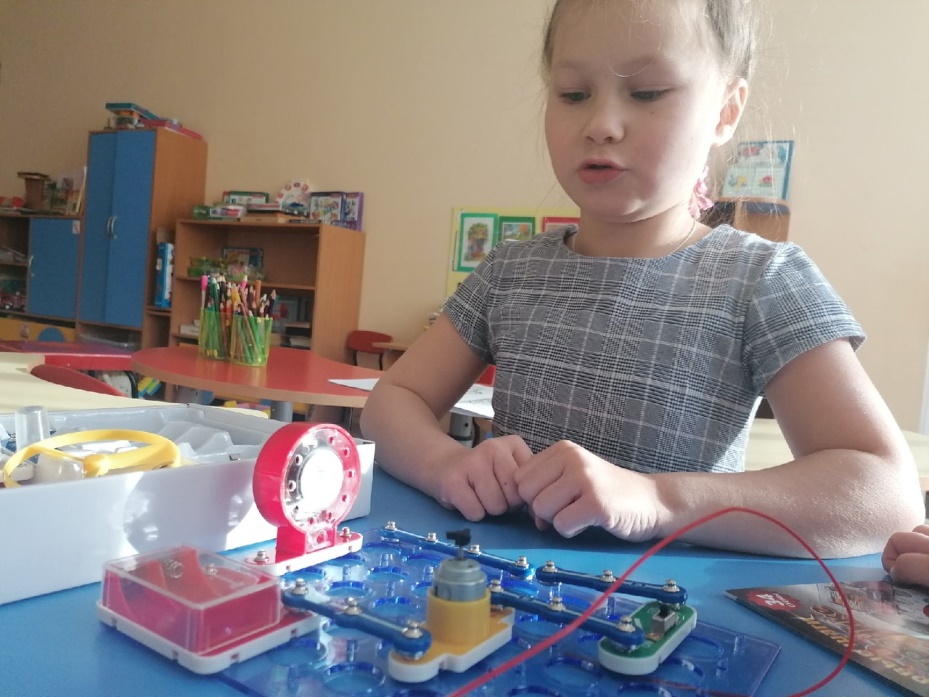 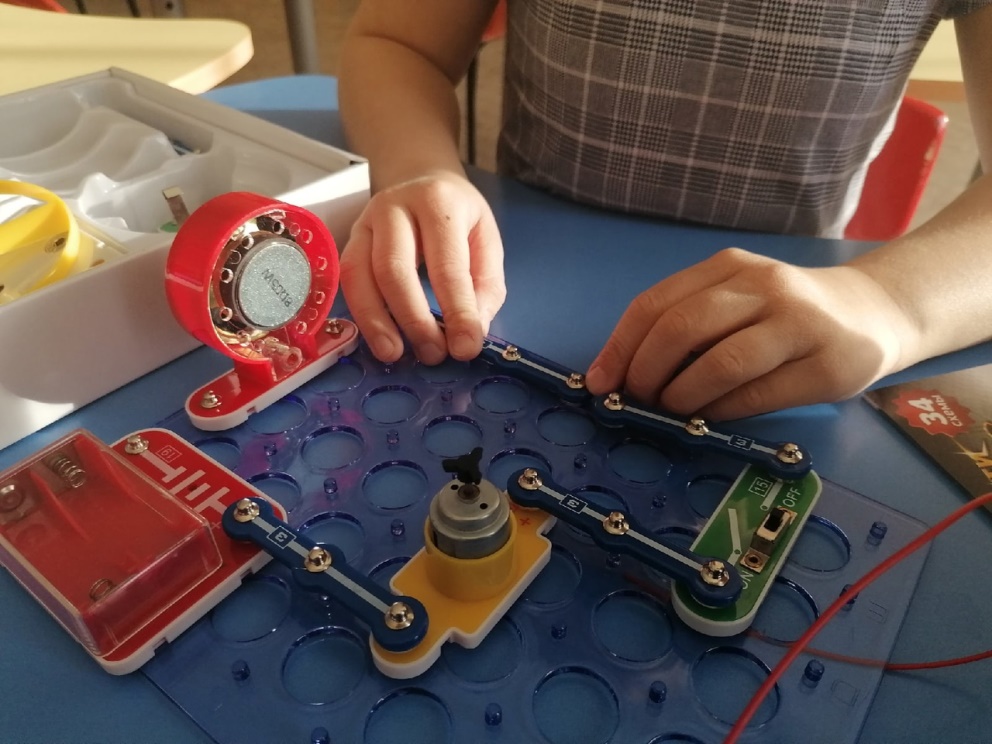 Лаборатория оснащена:
- Конструктор Знаток «Первые шаги в электронике»
- Конструктор Знаток «Автоматическое освещение»
- ЛогоРобот  Пчёлка «BeeBot»
По результатам работы в центре «Детский технопарк»:
- дети могут моделировать и исследовать процессы. Применять конструктивные умения и навыки при проектировании и сборке конструкций;
- активно взаимодействуют в группе, договариваются и сотрудничают, участвуют в совместном конструировании, техническом творчестве;
- у детей развита познавательная активность (воображение, фантазия и творческая инициативность);
- дети могут применять начальные знания программирования, интересуются причинно-следственными связями, самостоятельно придумывают объяснения, решают технические задачи, ориентируются в пространстве и пространственных отношений.
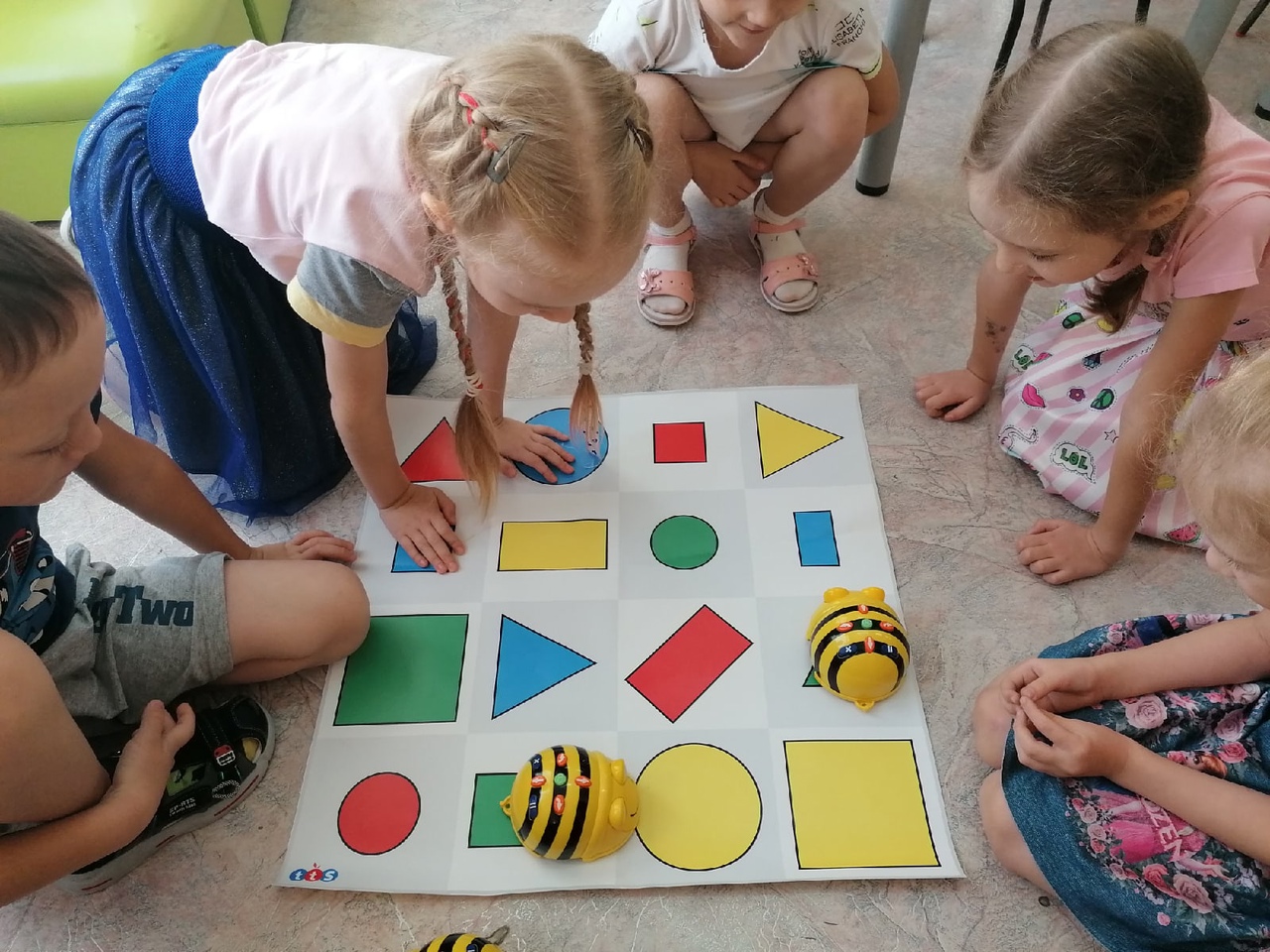 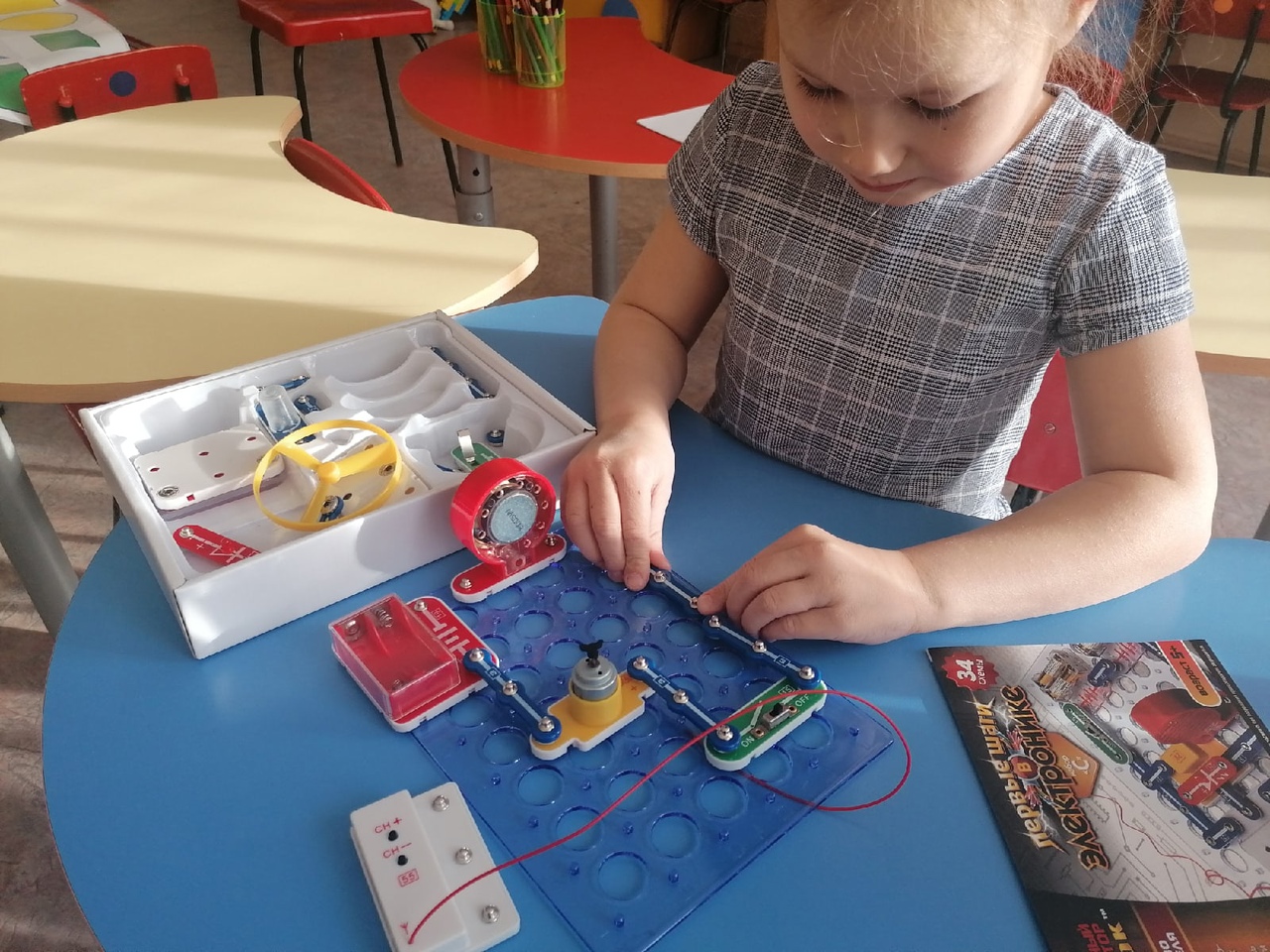 СПАСИБО ЗА ВНИМАНИЕ